Better Leaf
NOVEL BIOPESTICIDES FROM INDIGENOUS MEDICINAL PLANTS
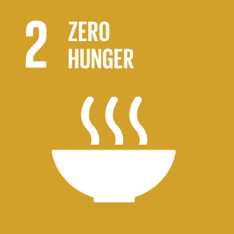 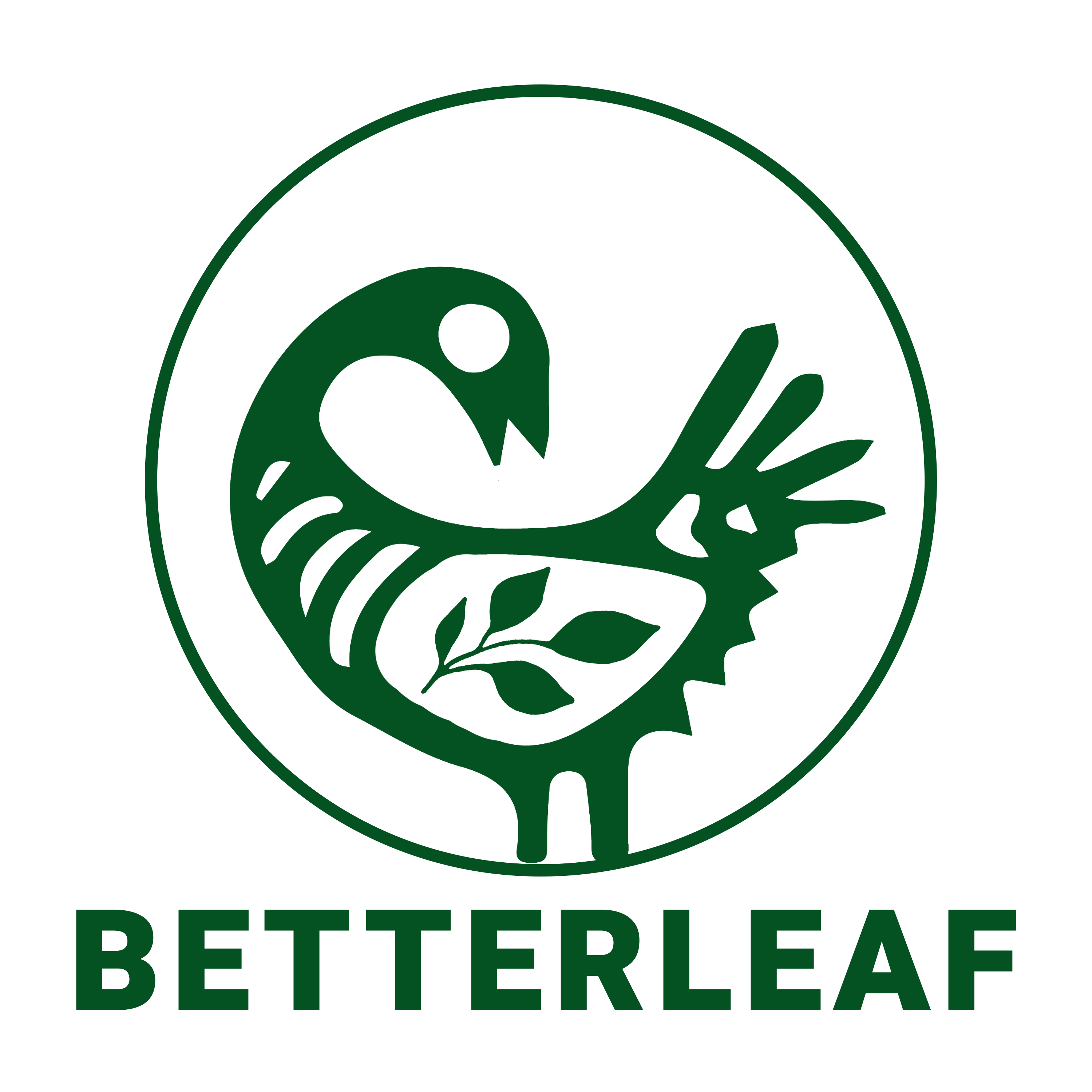 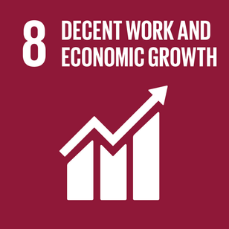 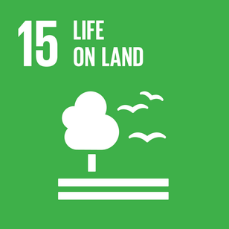 Opportunity
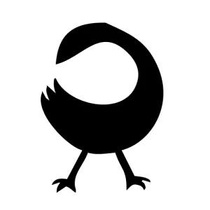 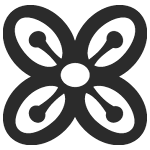 2011
2012
2014
2016
2022
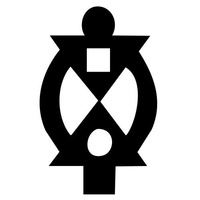 The global market is constantly looking for new products
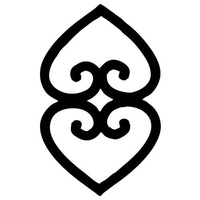 Glocal Problemwest Africa case:
95% of pesticide in Ghana are imported.farmers use less pesticide due to price and availabilityFraudulent pesticides account for 34% of regional pesticide sales, 27% of them are unregistered and 7% counterfeits
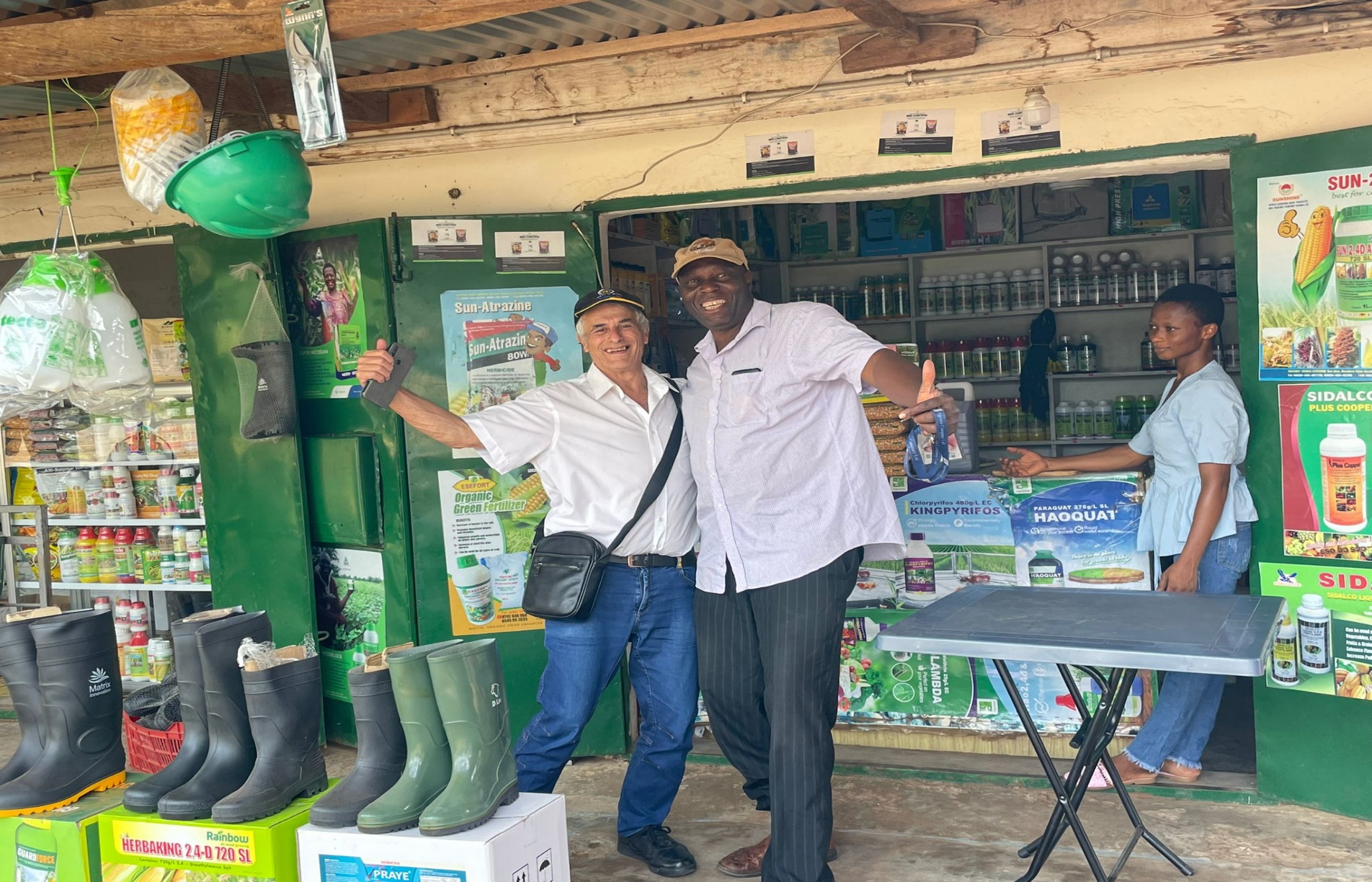 Source :FAO
The solution
Better leaf  identified a local promising plant used traditionally as a medicinal plant.
The plant shows wide spectrum of potentially beneficial Phyto-chemicals 
Can be utilize in Aquaculture and Agriculture as a remedy from biological source
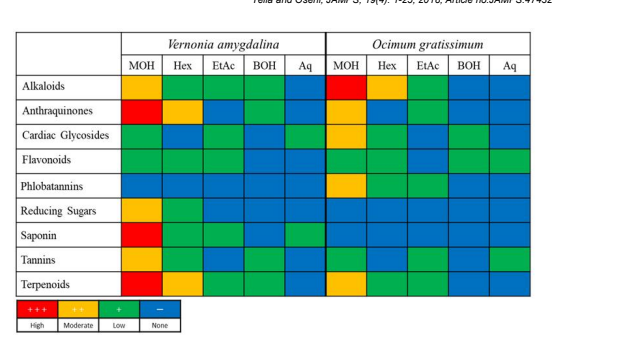 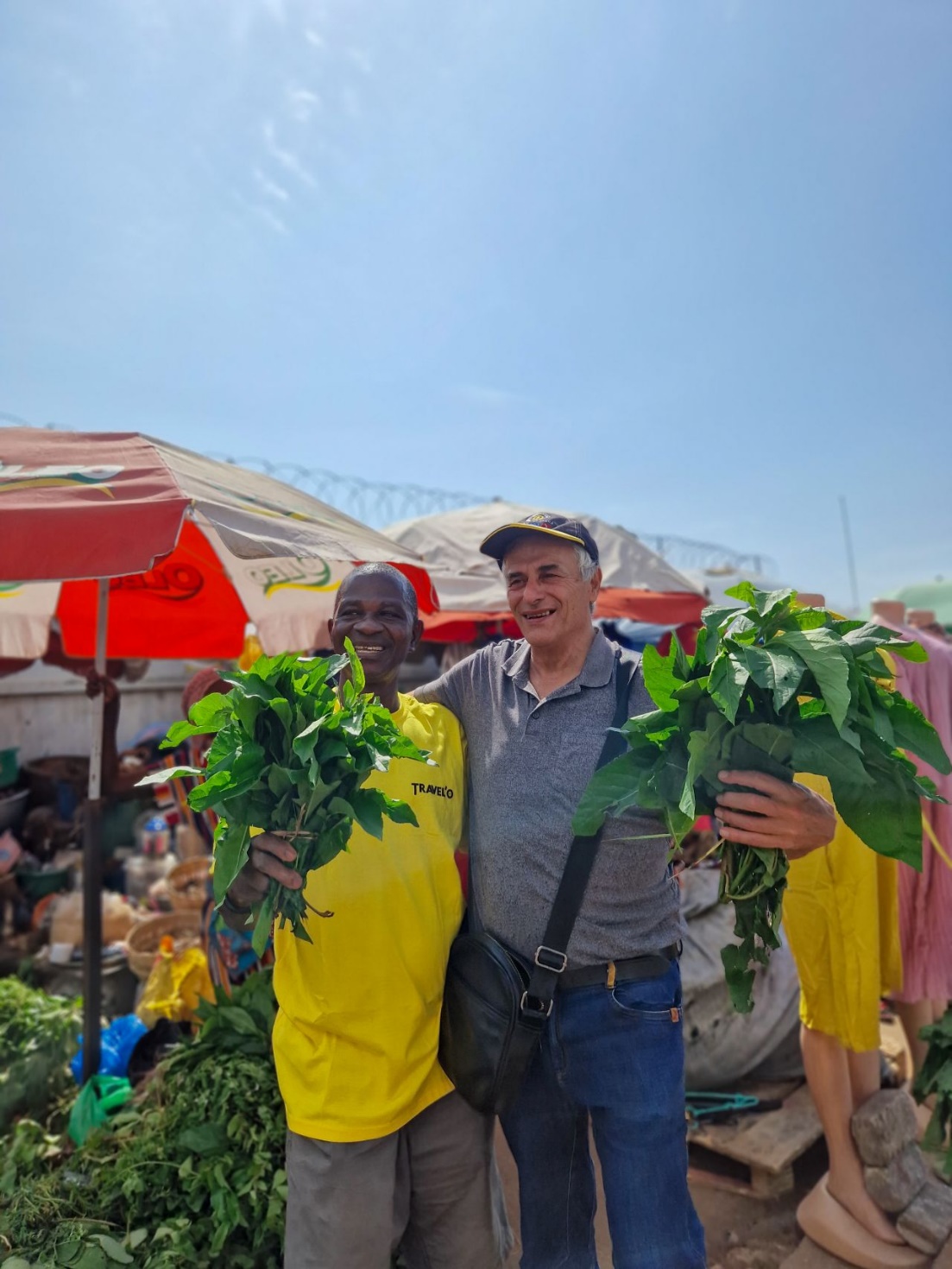 Active groups
The Better Leaf  vision
Better Leaf Ltd- and – Ghanaian company will partner and become a global and local supplier of bio rational products  Based on Ghana locally grown medicinal plants.
WE will help mitigate claimant change and 
            create:
New jobs for young women and men in Ghana.
New cash crop for farmers  and a new industry venture.
New export and revenue for Ghana  and the farmers.
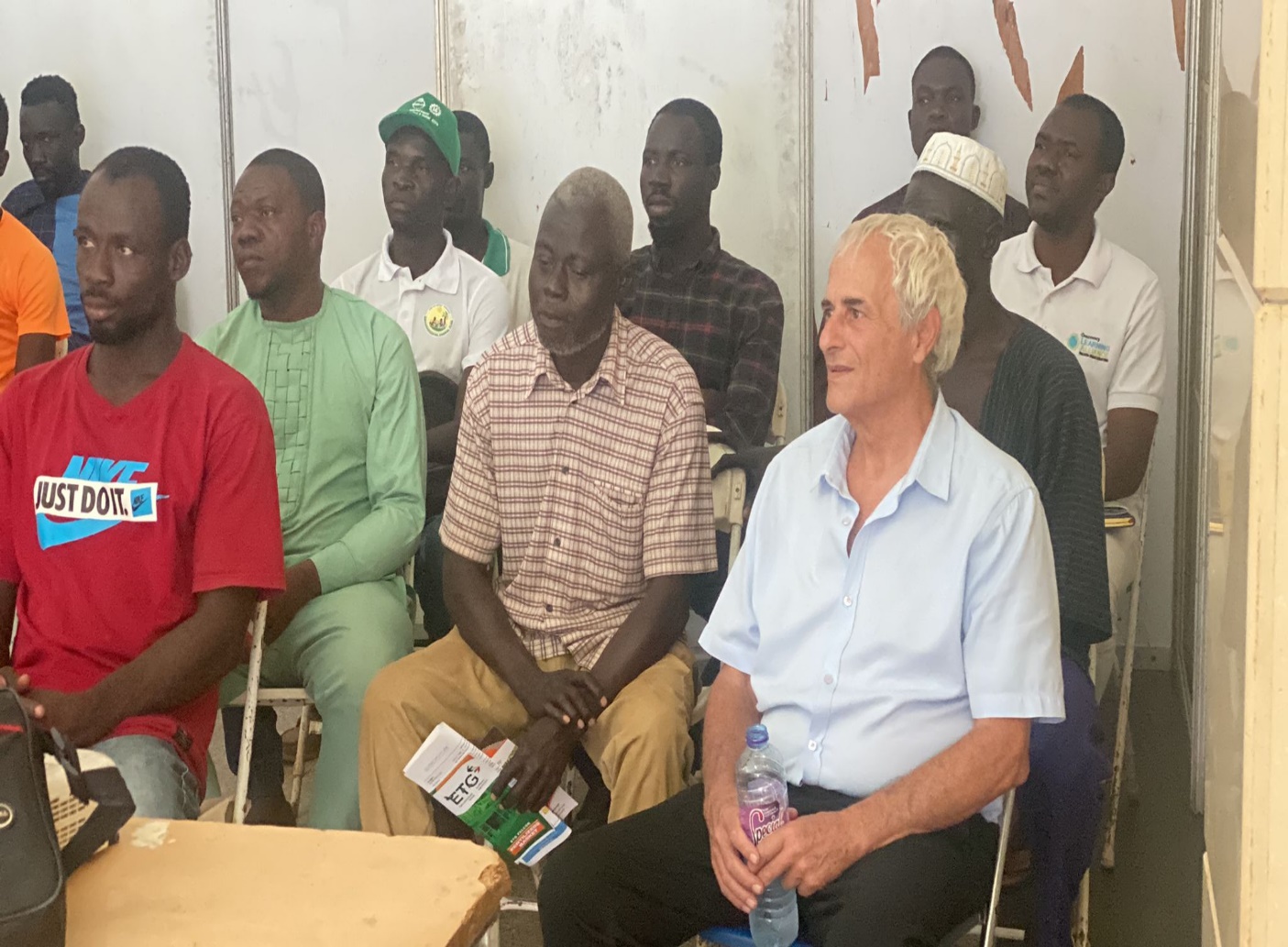 The field is ready for Better leaf  venture:
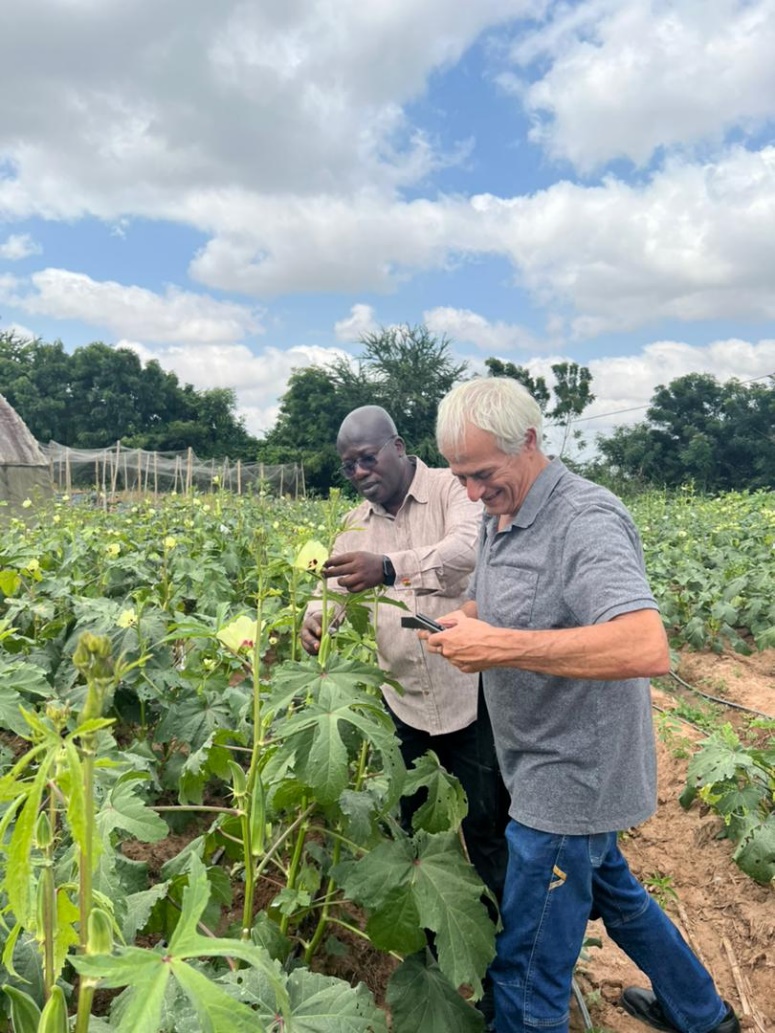 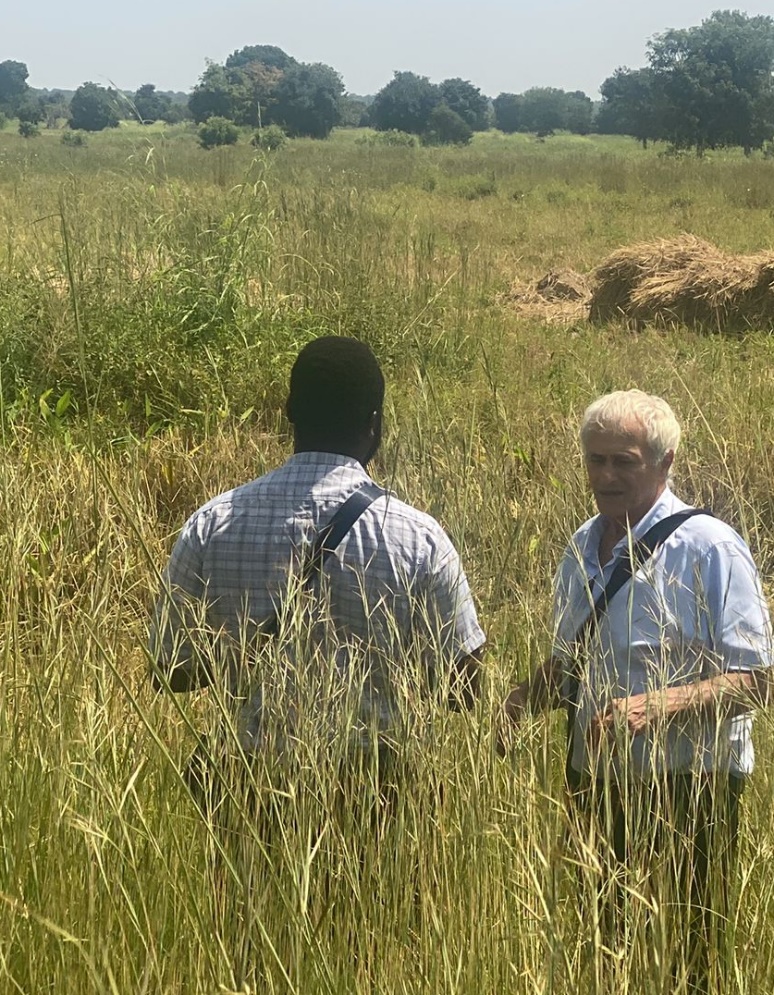 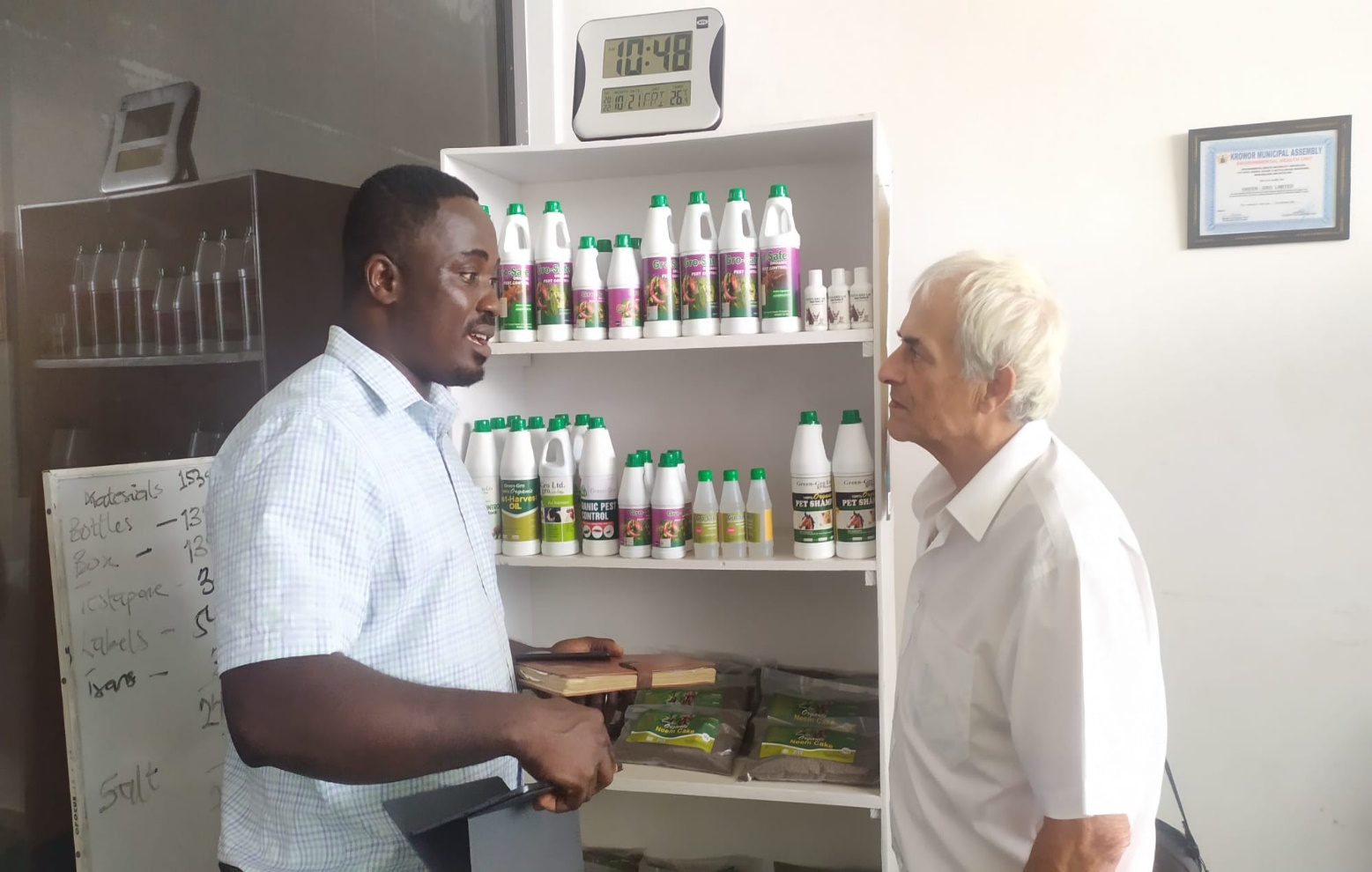 Road Map :  2023  -2025
2024
First  q  2023
3 q 2023
Company establishment
Investment 
Team recruitment 
Partnership
Plants model farm
R&D Capacity building
Formulation
Toxicology
Lab tests efficacy
Registration
Field trials
Demonstration 
Scaleup production
Commercialization
Formulation second product
Go – Global.
Budget forward
2023 expanses
TOTAL $- 129350
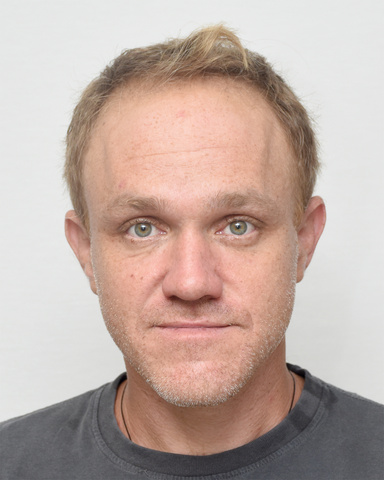 The Team that can make it a successes
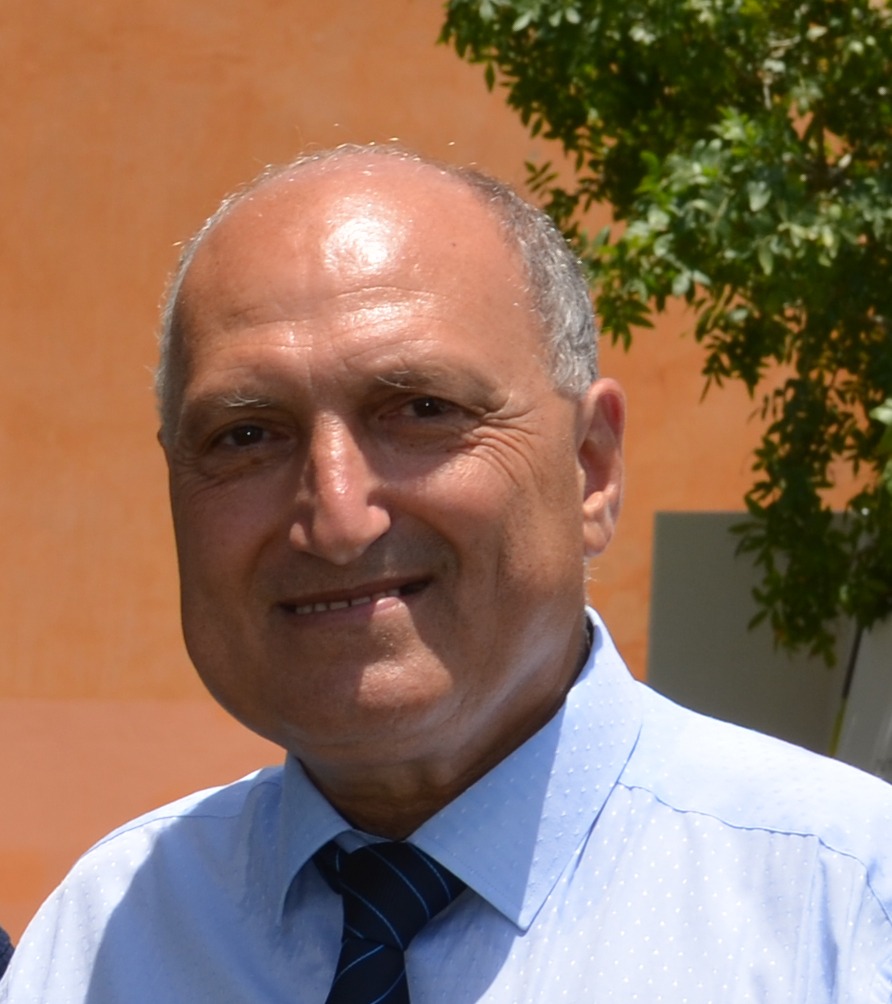 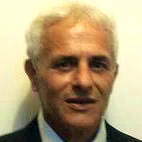 consultancy
Prof. Moshe Reuveni - phytopathology
Ben Katzir –R&D founder
Dani Neifeld- CEO  founder
Dina Amir - Finance
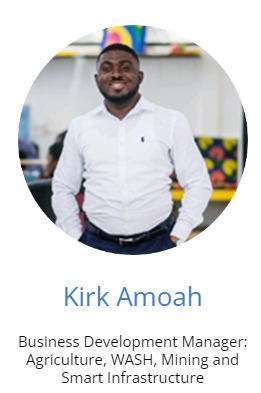 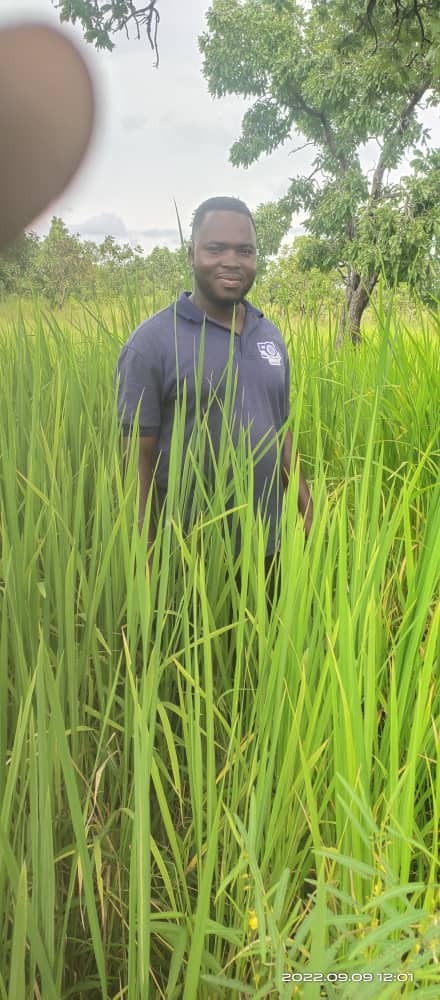 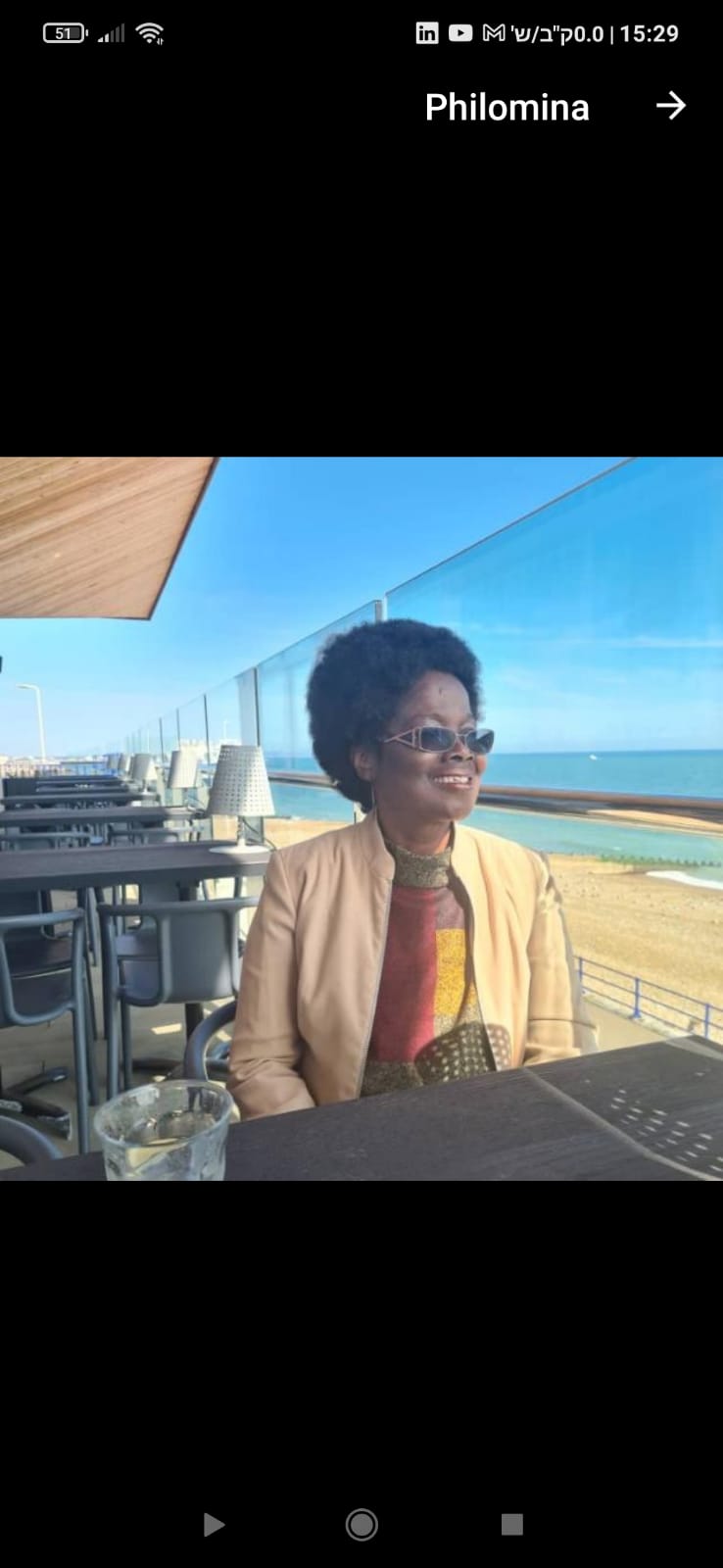 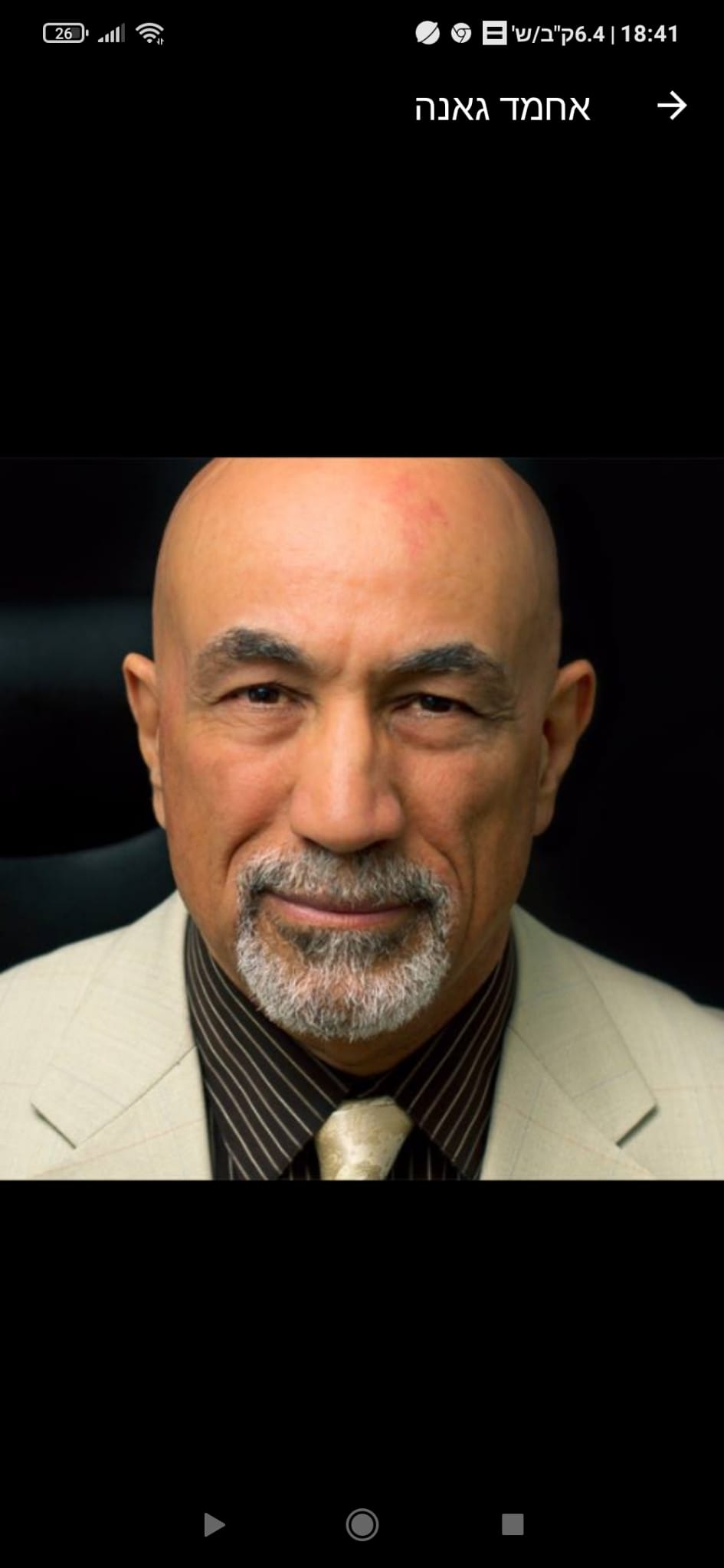 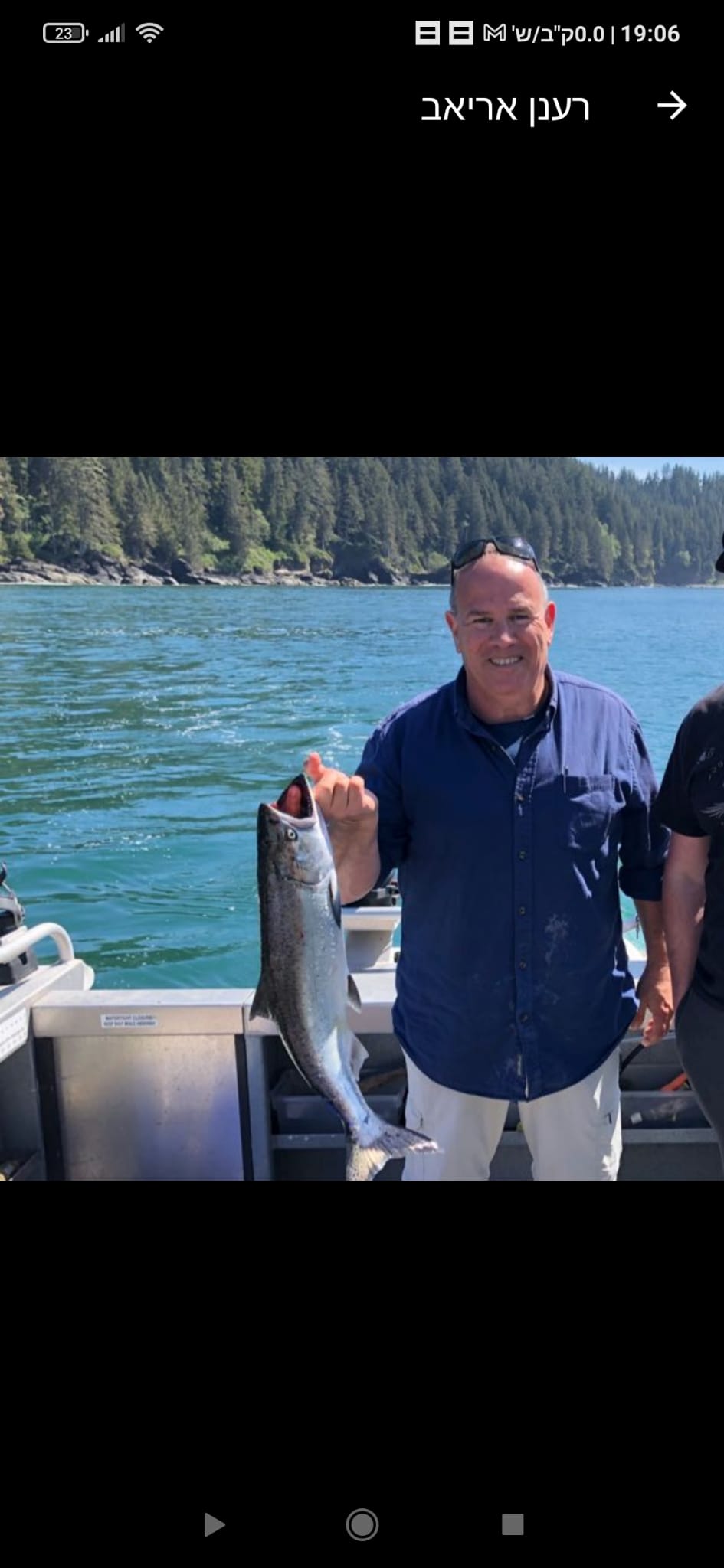 Kirk Amoah –market penetration
Philamona Brittain – manufacture
Daniel– lead Agronomist
Ahmad- marketing & regulation
Dr. Raanan Ariav - Aquaculture
Toward P.O.C : Preliminary results
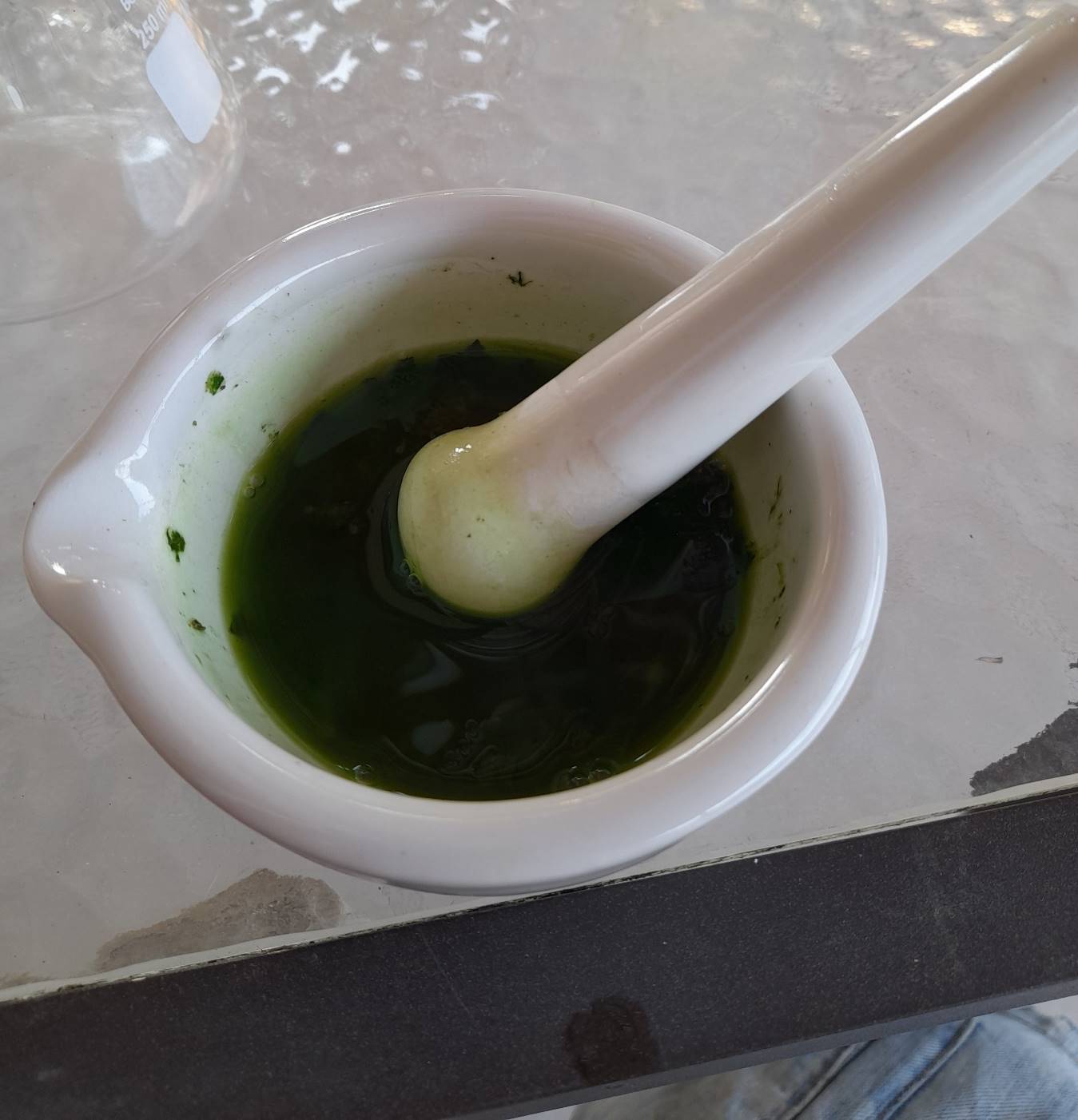 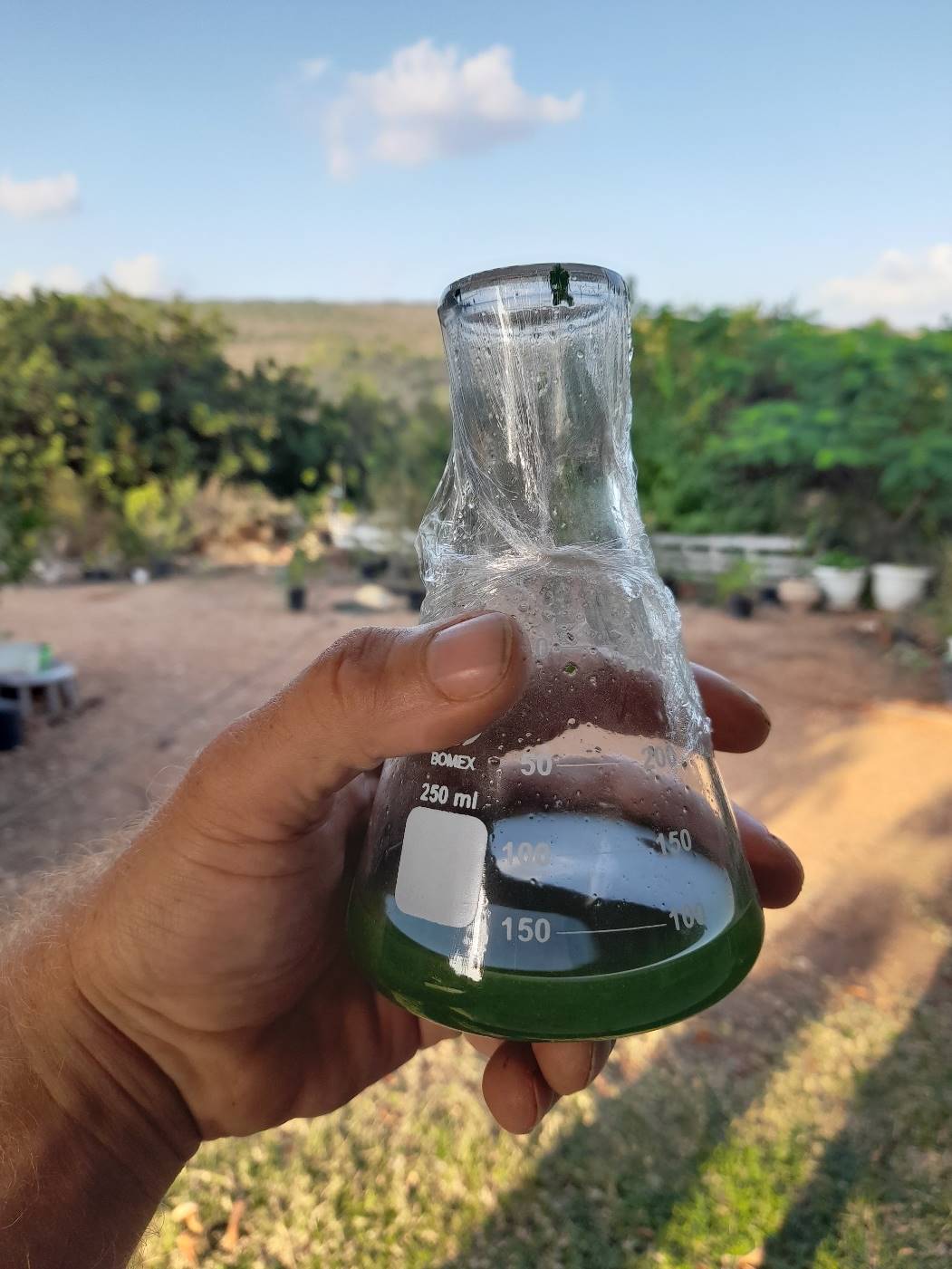 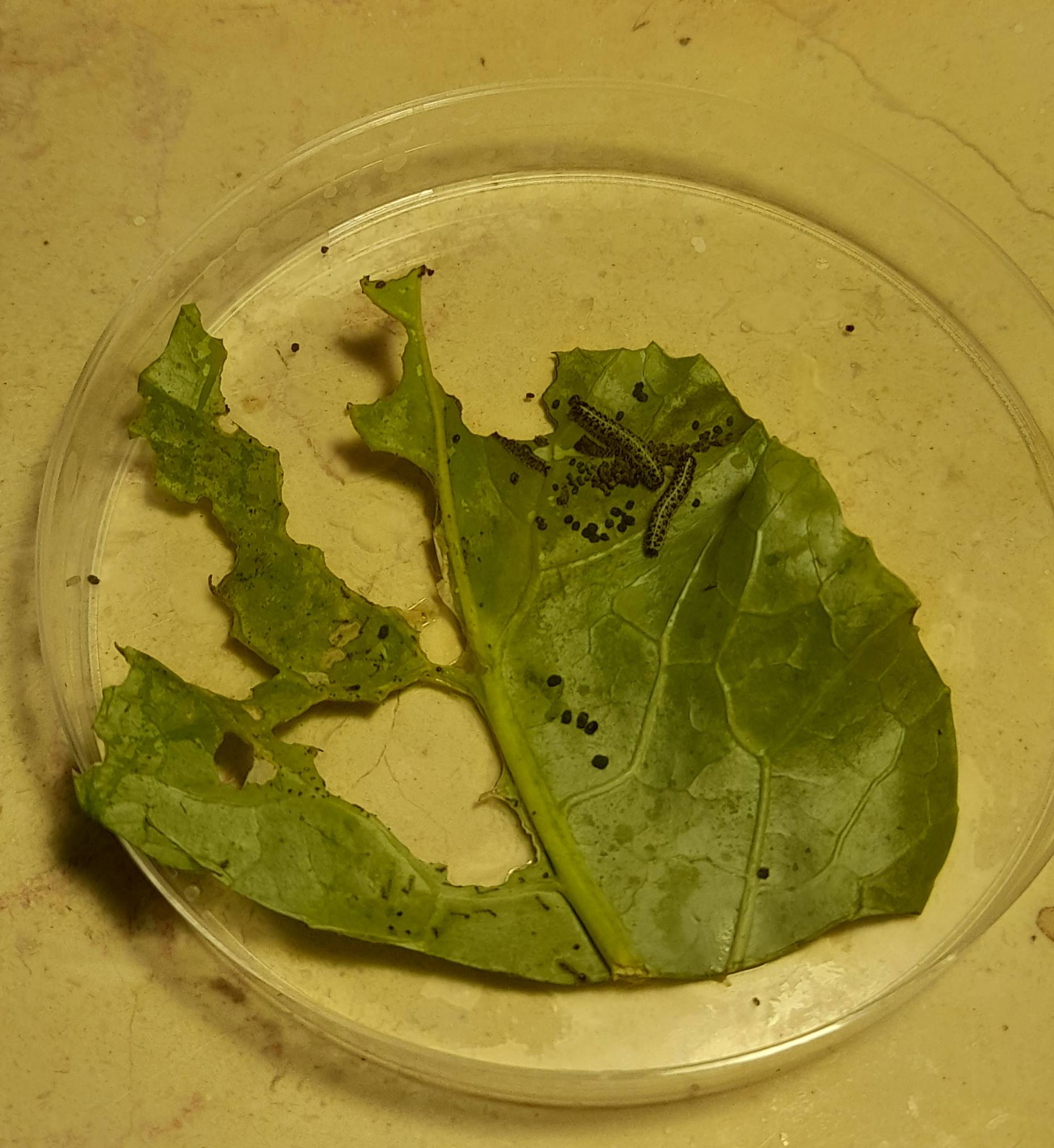 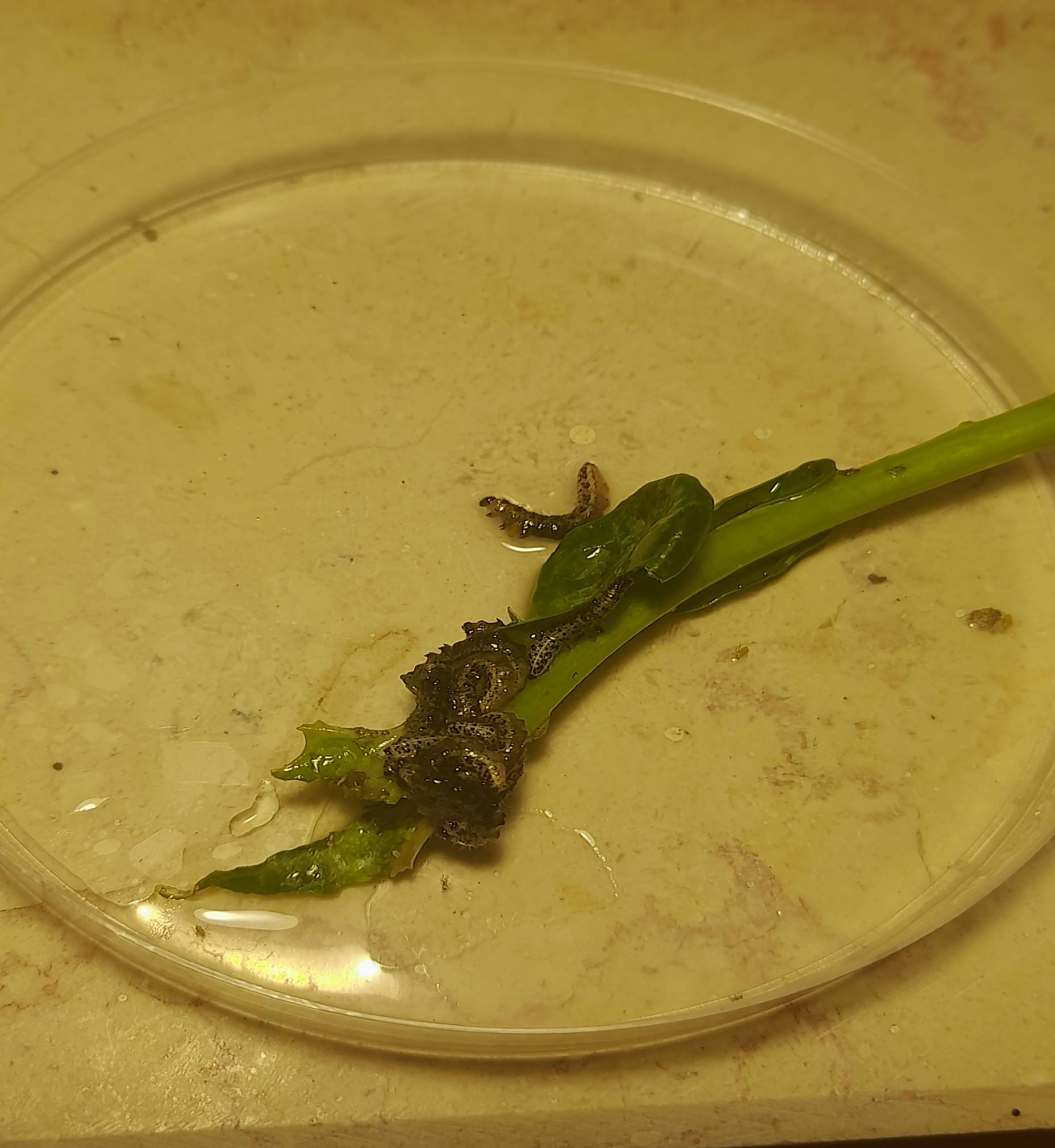 Control
Treatment
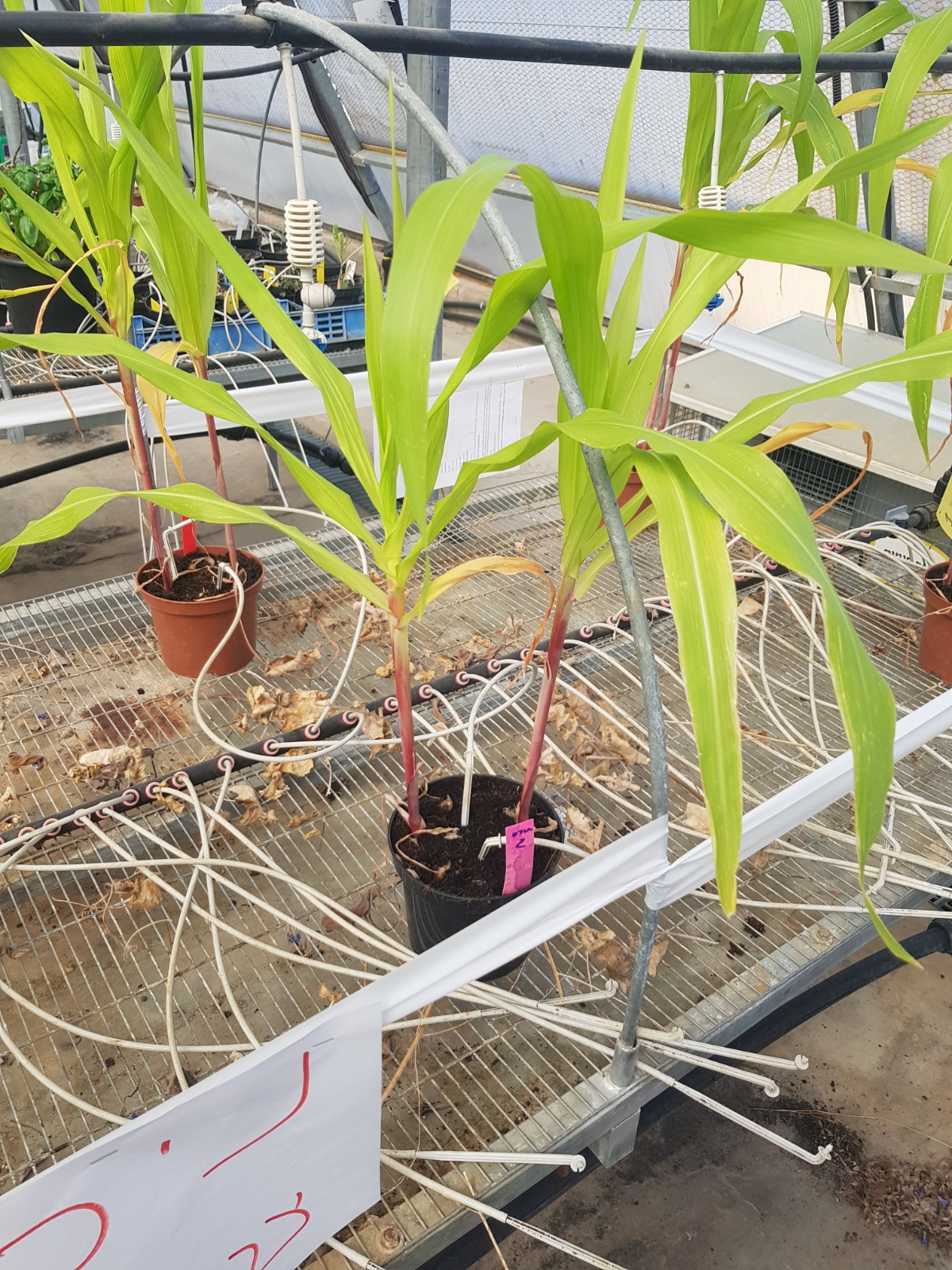 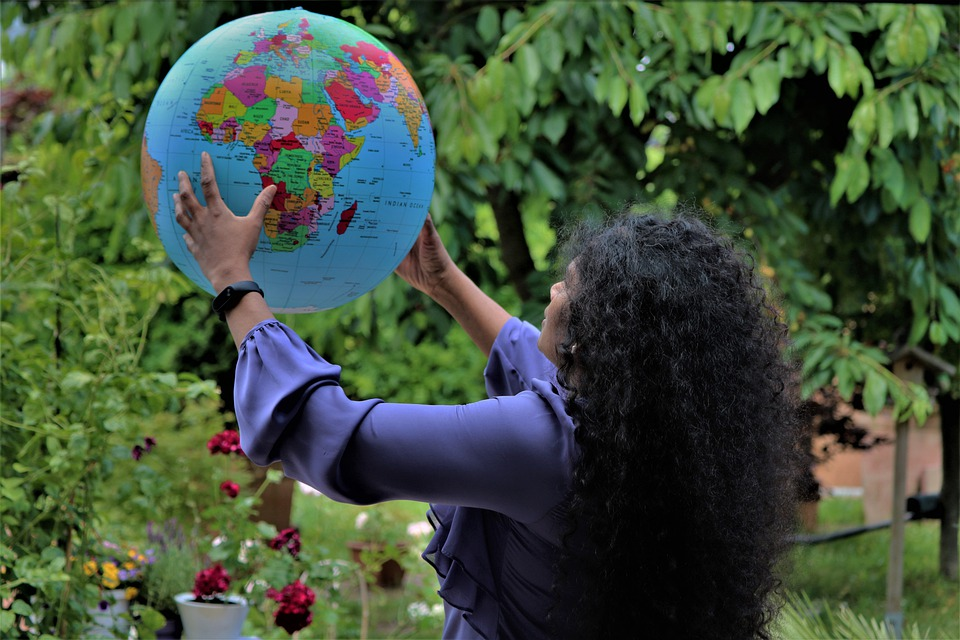 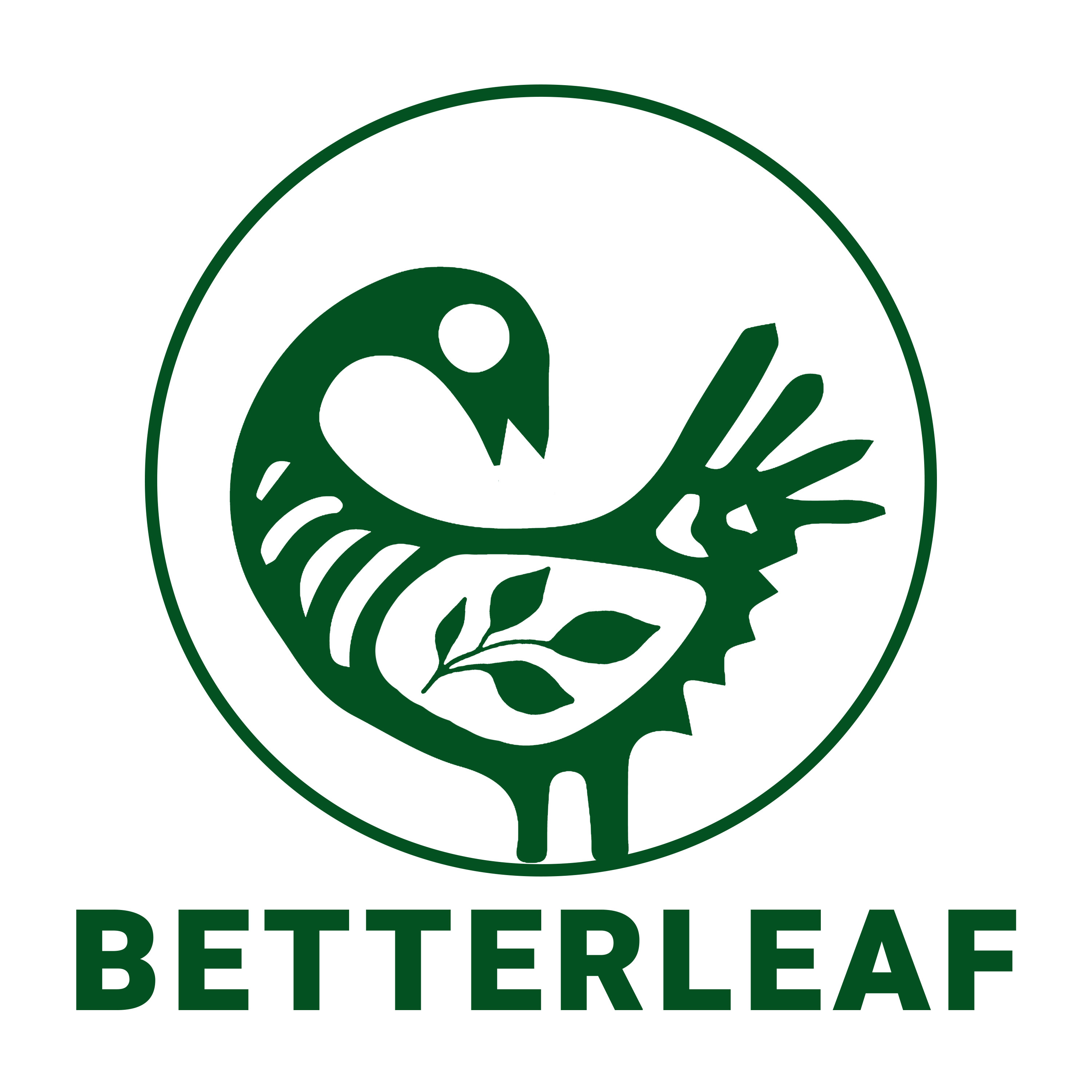 “Se wo were fi na wosankofa a yenkyi,“
“It is not wrong to go back for that which you have forgotten.”